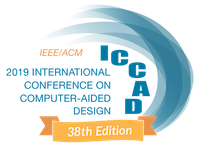 IncPIRD: Fast Learning-Based Prediction of Incremental IR Drop
Chia-Tung Ho and Andrew B. Kahng

 UC San Diego VLSI CAD Laboratory
[Speaker Notes: Thank you for the kind introduction. My advisor is Andrew Kahng at UCSD.
My work is about predicting incremental IR drop when ECOs are made to the floorplan or the PDN structure.]
Outline
Background and Problem Statement
Related Work
Our Methodology
Experimental Setup and Results
Conclusion
[Speaker Notes: In my talk, I start with background and problem statement.
I will review some related works, then describe our learning-based methodology]
Challenge: Incremental IR Analysis for Floorplan/PDN
To meet PPA of modern high-performance designs, many iterations of PDN design, IR analysis, and Floorplanning/Placement are needed
Key Challenge: Fast and accurate incremental IR prediction to reduce design time and improve convergence
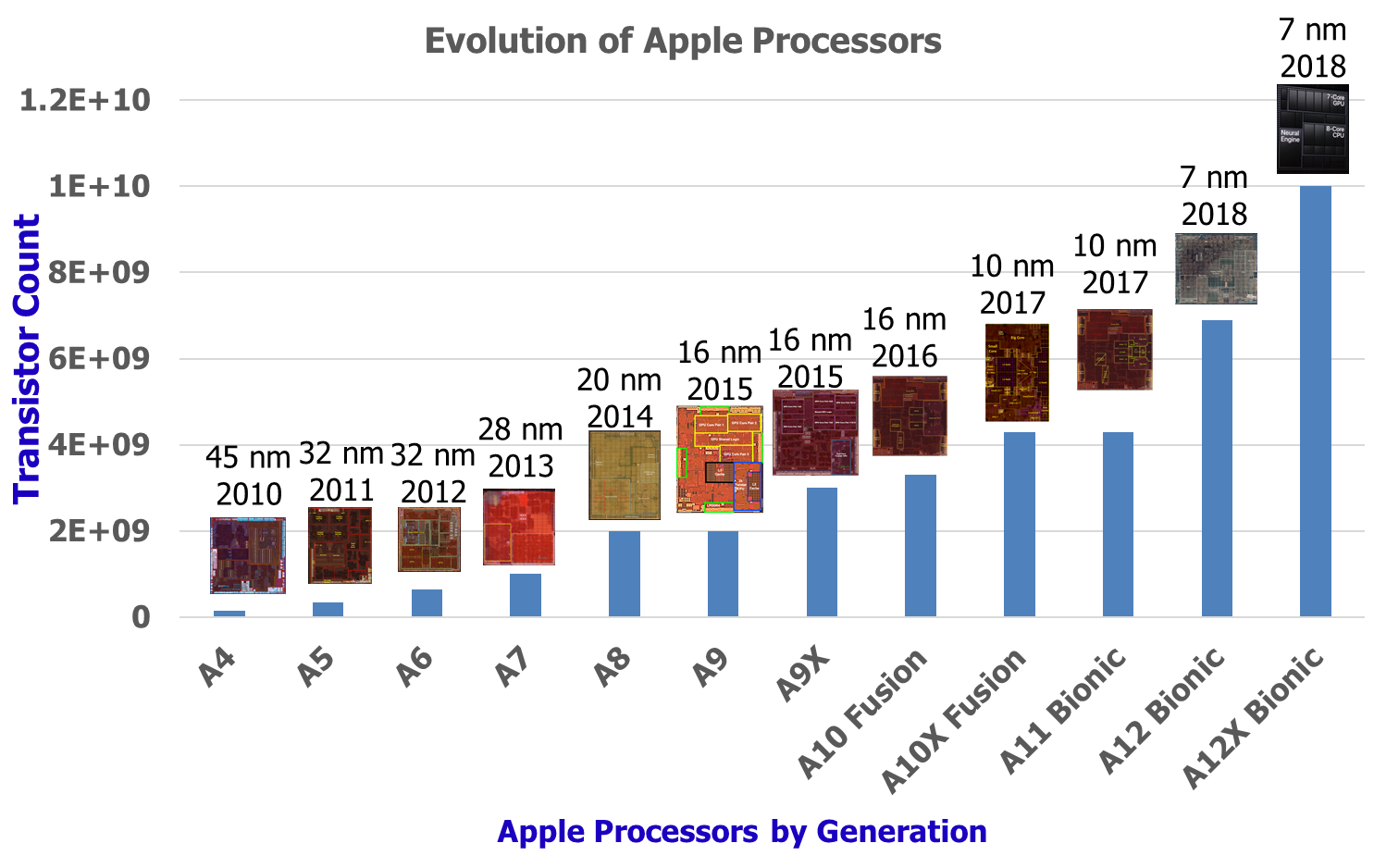 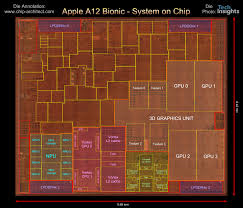 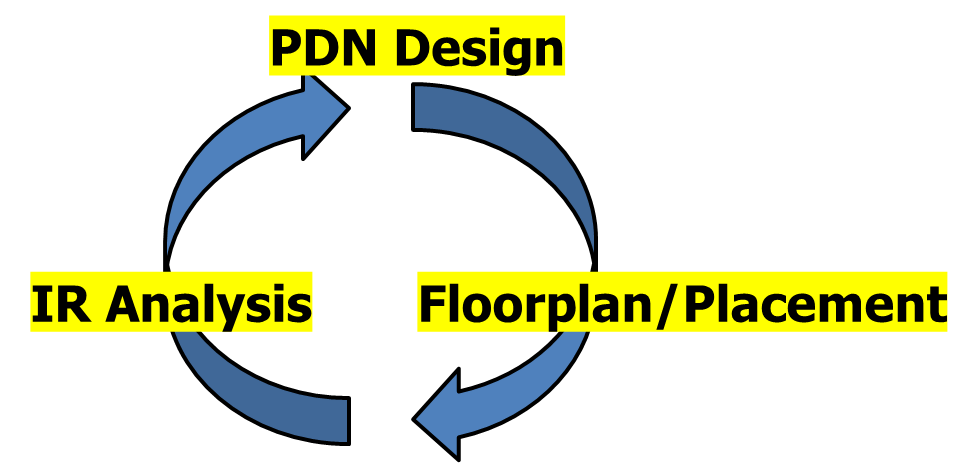 A12 SoC
[Speaker Notes: My work addresses the challenge of INCREMENTAL IR analysis.
In SOCs such as from companies like Apple, required PPA depends on [CLICK] MANY ITERATIONS
among PDN design, IR analysis, and Floorplaning/Placement. 
[CLICK] The challenge is to reduce the time of this loop, to allow more design optimization and better convergence in the schedule. So, we want fast and accurate incremental IR prediction .]
Background: Fixing IR Drop Violations
Traditional layout-based techniques for ﬁxing IR drop violations: 
macro/cell block movement
macro/cell block change
modiﬁcation of the PDN to have a denser grid
adding/moving power pads
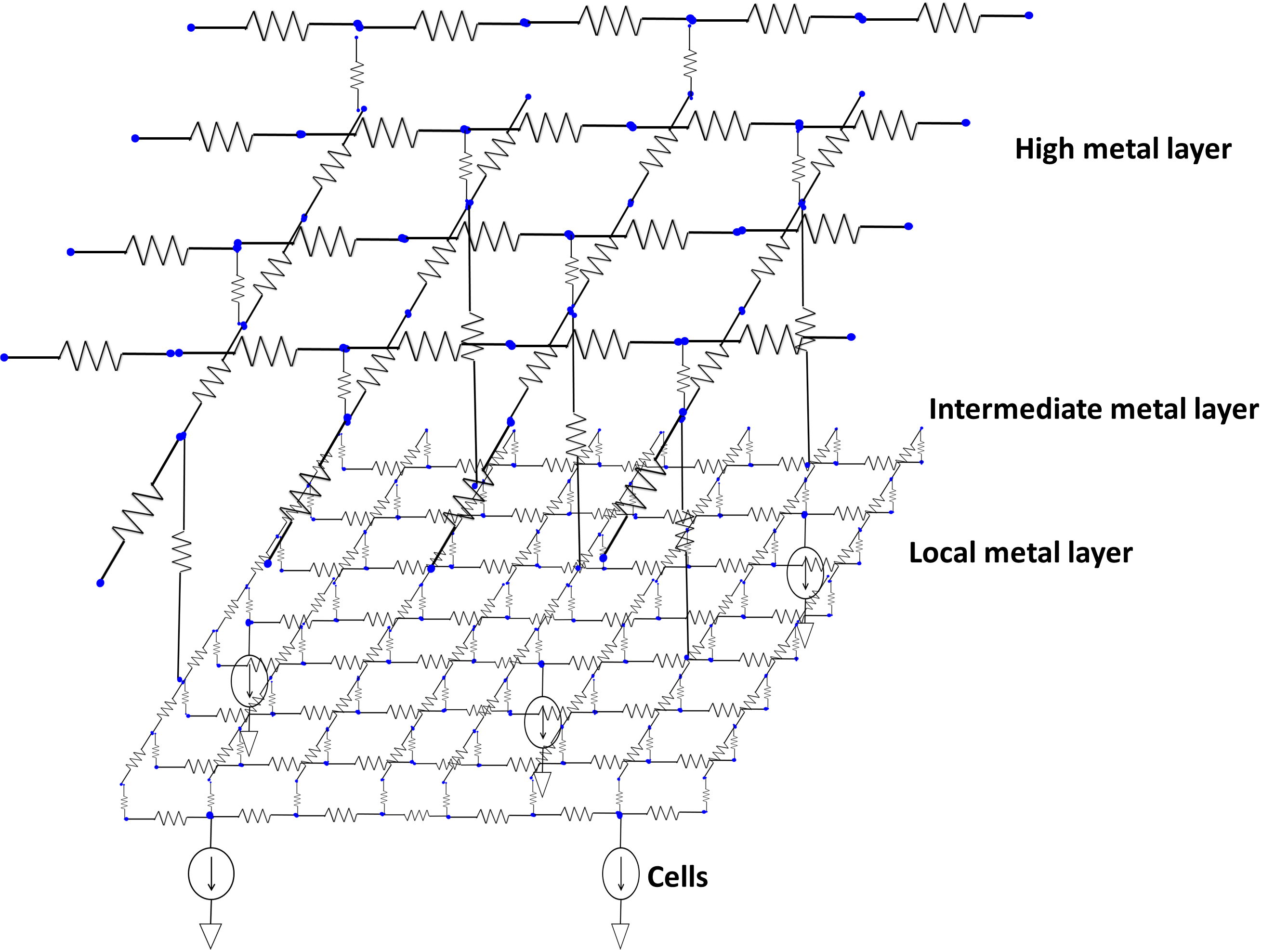 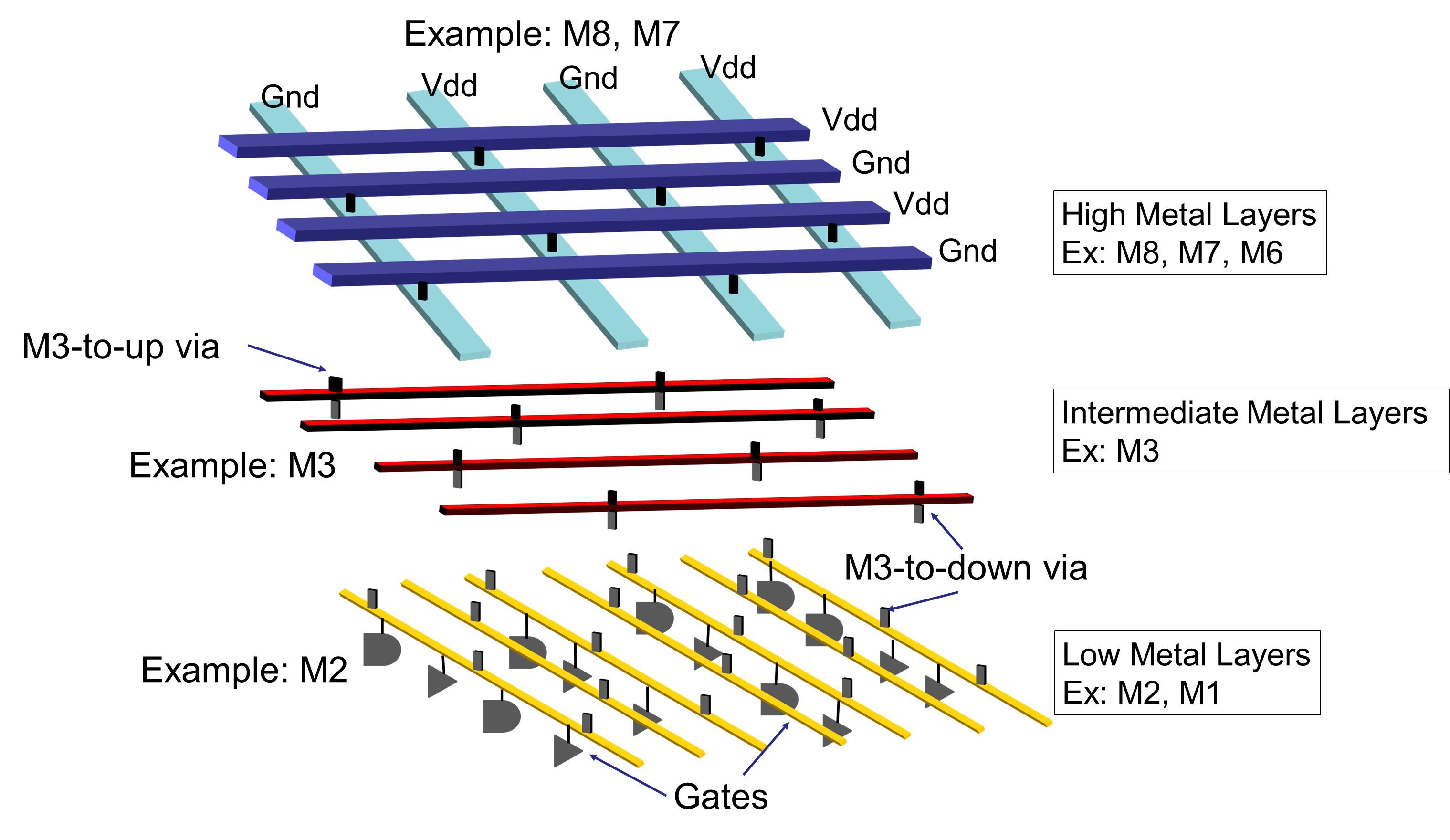 MNA System Equations: Gx=b
Layout view
Simulation view
[Speaker Notes: From the LAYOUT perspective, power is delivered from flip-chip package through power bumps, to transistors – through the PDN mesh.

From the SIMULATION perspective, resistances are extracted from metal segments and tap current sources are modeled from cell/macro blocks. 
KCL, KVL, and branch equations in the circuit network give us the [CLICK] Modified Nodal Analysis system equations,  Gx=b. 

Here, G is the NxN conductance matrix, x is the nodal voltage vector,  and b is the current source vector.

SO:  HOW do physical designers fix IR drop violations?  Let’s look at these methods briefly.

 
1 min]
Background: Fixing IR Drop Violations
Traditional layout-based techniques for ﬁxing IR drop violations: 
macro/cell block movement
macro/cell block change
modiﬁcation of the PDN to have a denser grid
adding/moving power pads
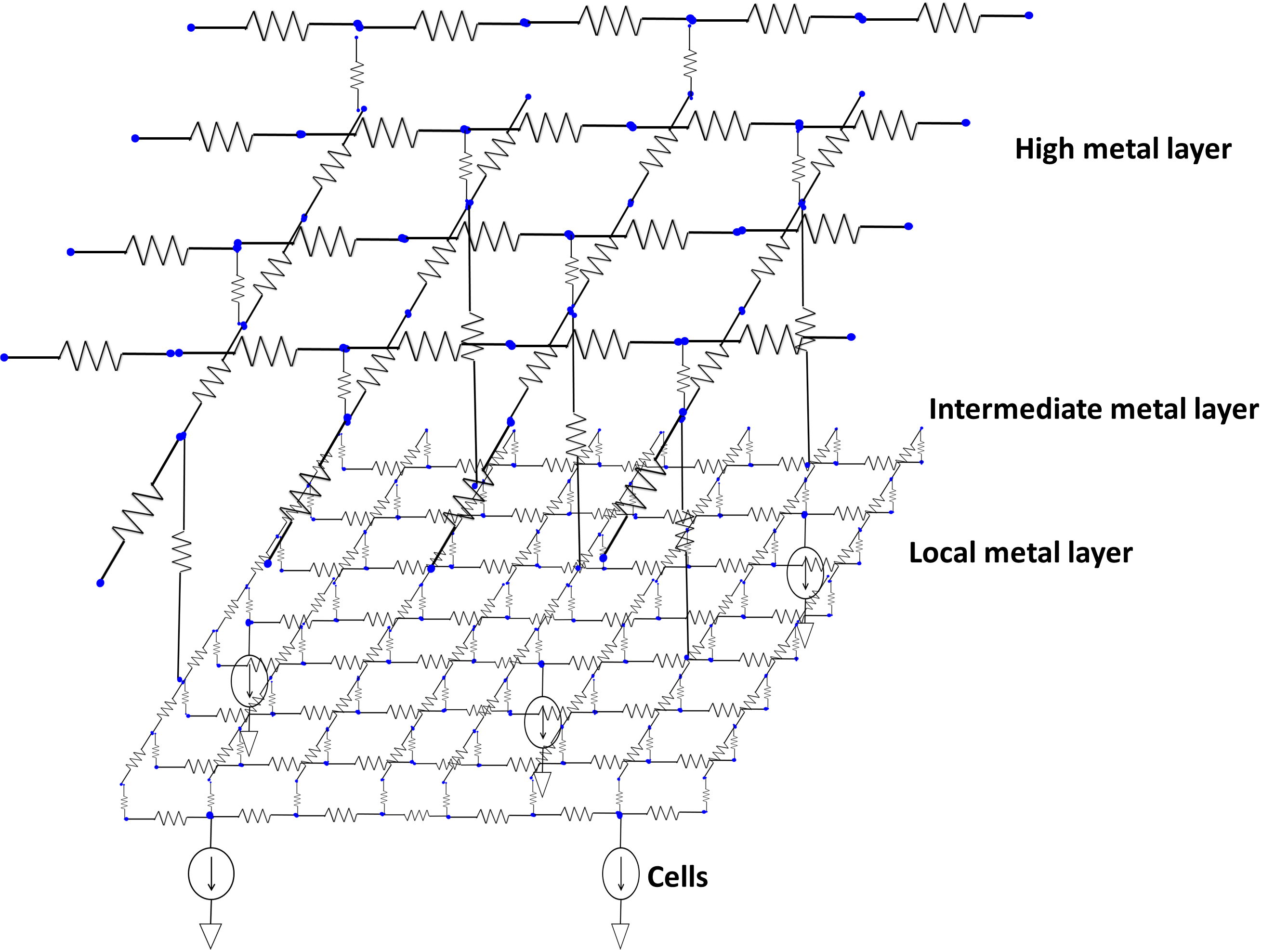 IR Hot Spot
A
B
A
E
C
C
D
D
E
B
F
F
 Tap current source location / value change
Layout view
Simulation view
[Speaker Notes: Given an IR Drop Map, aggressor macro/cell block movement or change can mitigate the worst IR drop. 

[Click] This is [POINT TO SLIDE] because the LOCATION or VALUE of tap current sources will be changed.]
Background: Fixing IR Drop Violations
Traditional layout-based techniques for ﬁxing IR drop violations:
macro/cell block movement
macro/cell block change
modiﬁcation of the PDN to have a denser grid
adding/moving power pads
 Resistance network changes
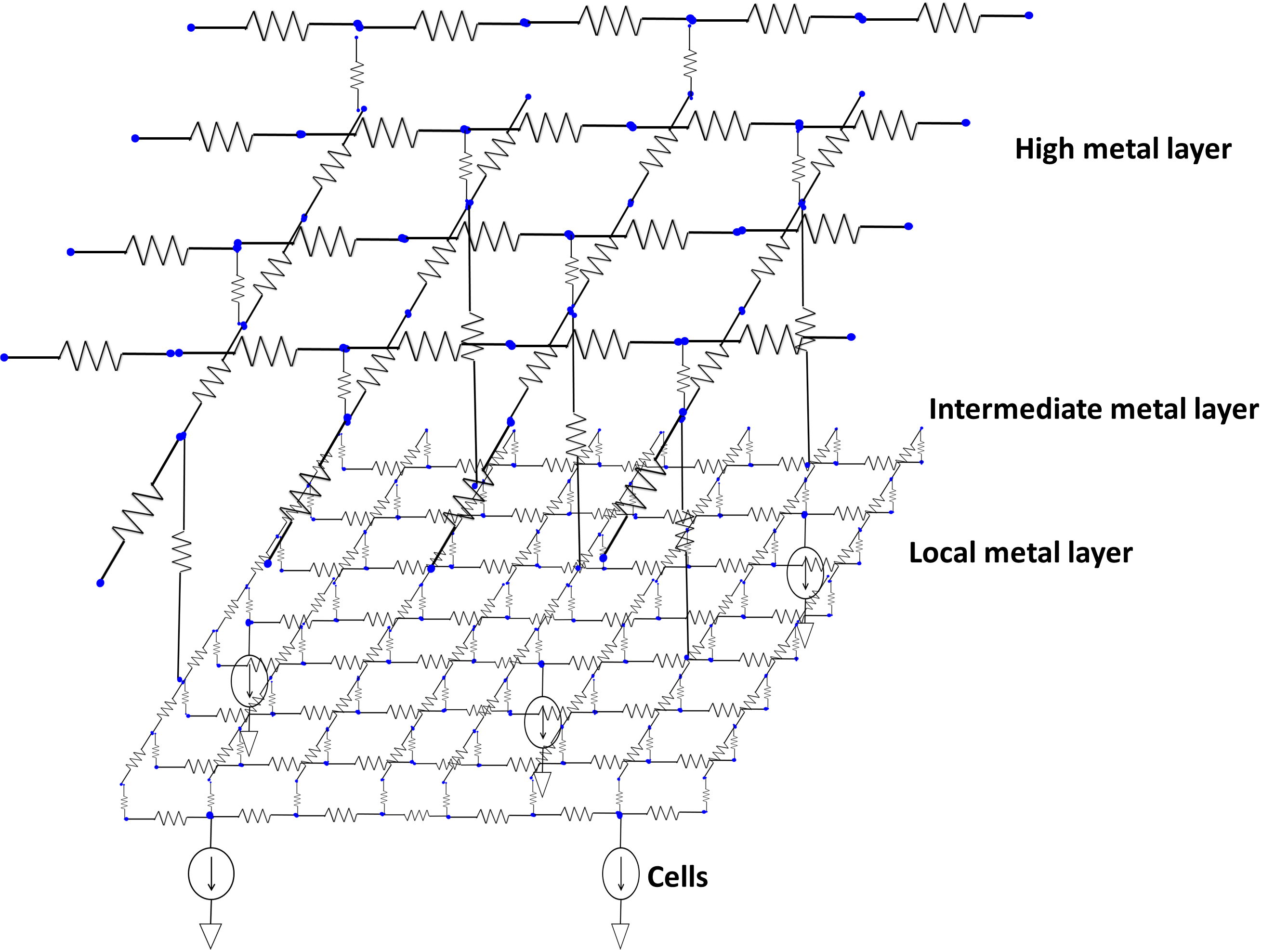 IR Hot Spot
A
B
C
D
A
B
C
D
E
E
F
F
Simulation view
Layout view
[Speaker Notes: If there are available interconnect resources, designers can change the PDN to a denser grid. 
[Click] This changes the resistance network in the simulation view.
And, it also increases the dimension of the conductance matrix, G.]
Background: Fixing IR Drop Violations
Traditional layout-based techniques for ﬁxing IR drop violations:
macro/cell block movement
macro/cell block change
modiﬁcation of the PDN to have a denser grid
adding/moving power pads
Add power pad
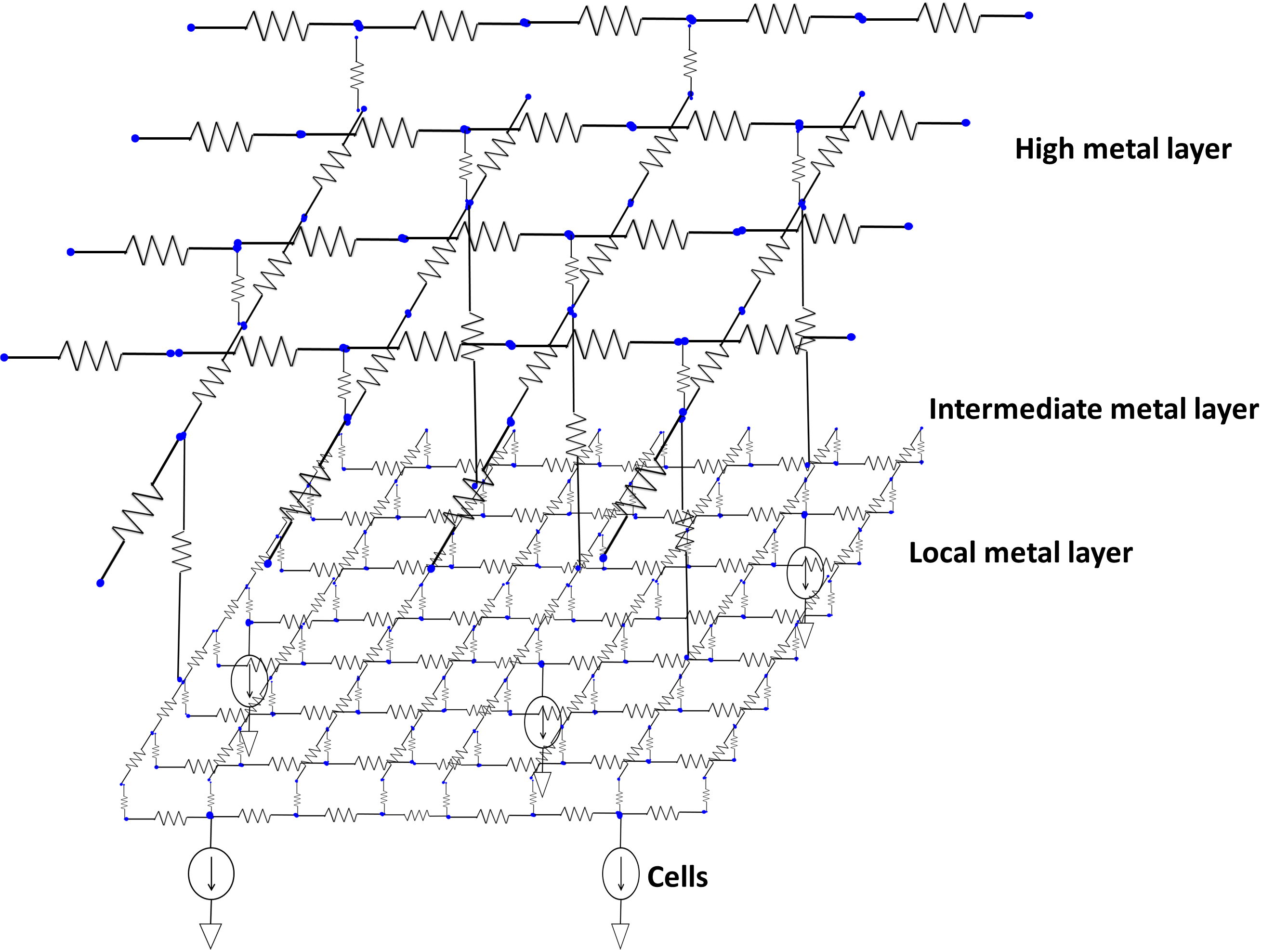 IR Hot Spot
A
B
C
D
A
B
C
D
E
E
 voltage source location change
F
F
Layout view
Simulation view
[Speaker Notes: Last, the designer can assign an additional power bump near the IR hotspot if there is an available bump.

[Click] This will change the voltage source location, conductance matrix, and current source vector as well.

OUR GOAL is to predict the new IR drop map after any of these layout-based IR fixing techniques.]
Problem Statement
Given: LEF, DEF, current distribution, ANSYS RedHawk (RH) v15.1 technology ﬁle, RH IR drop ﬁle, and RH power pad ﬁle of ﬂoorplan design
Train Incremental IR Predictor: Extract features from input and train a learning-based model to predict static IR drop
Output: Static IR drop of each power node that has tap current source attached
Output: IR drop prediction
Given
Train
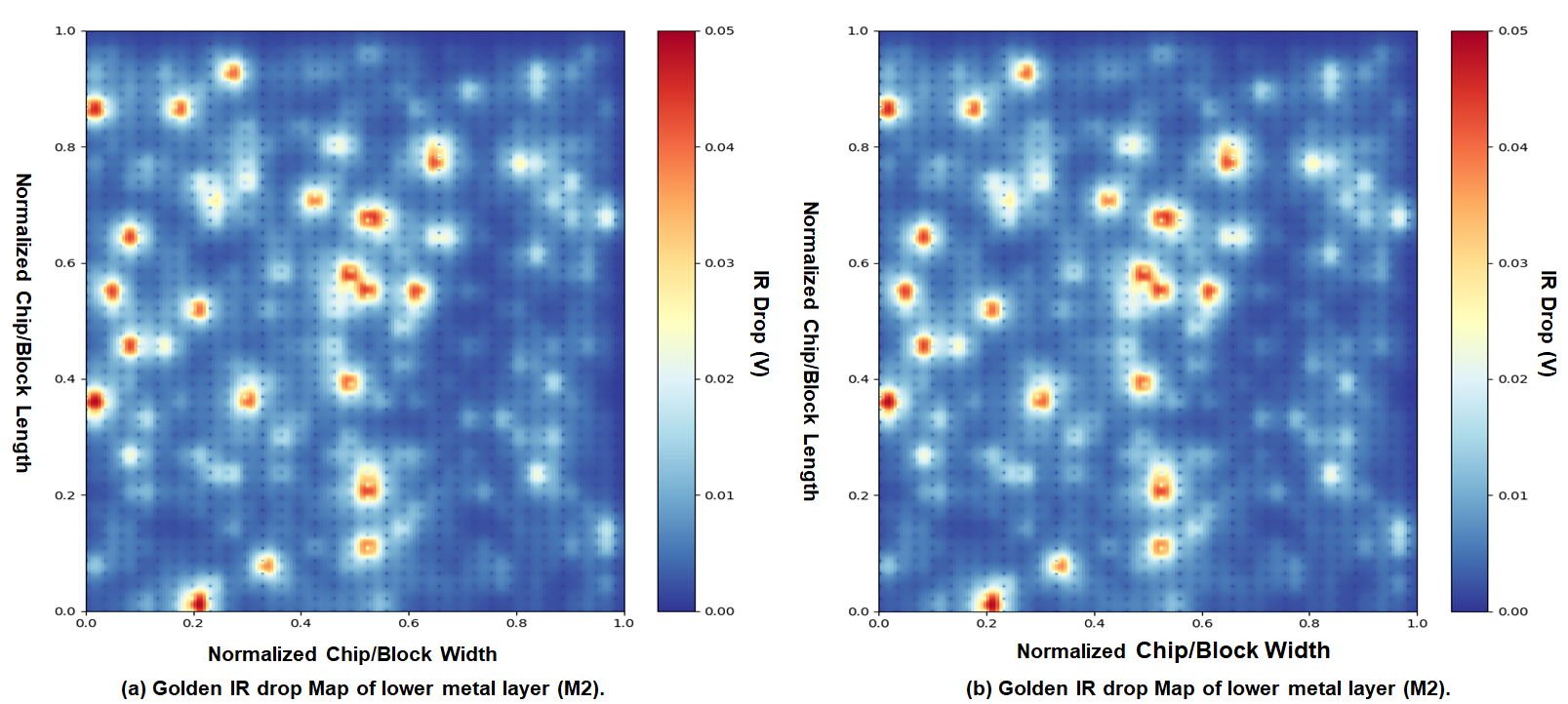 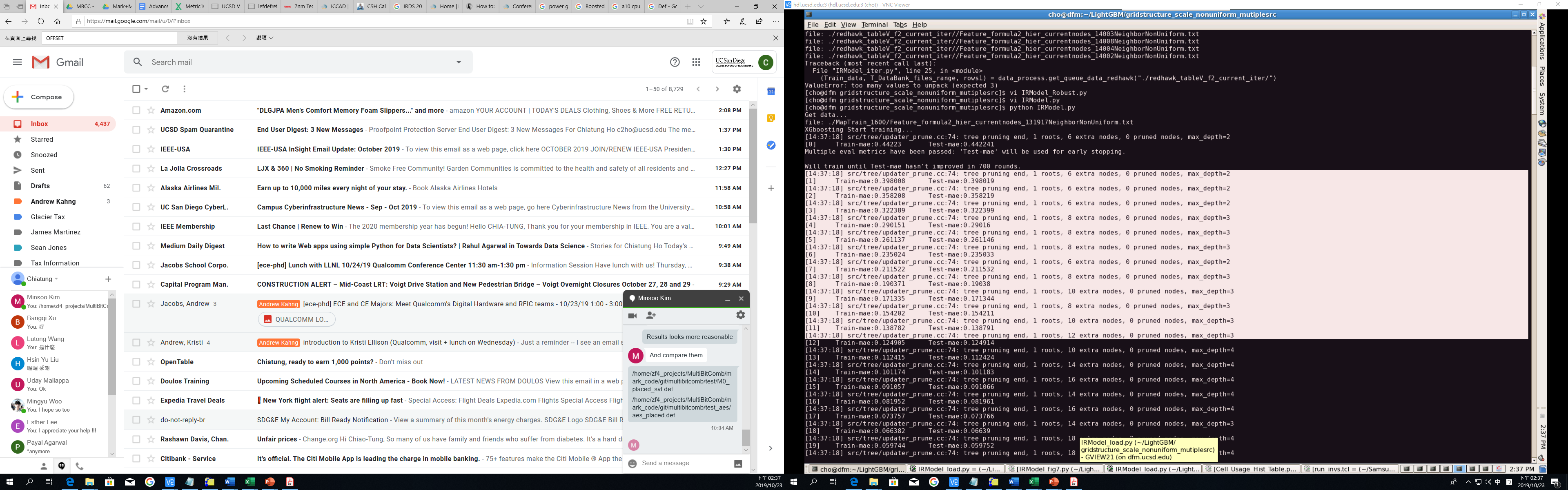 LEF, DEF, 
RedHawk Technology, 
IR drop, Power pad files
XGBoost
[Speaker Notes: Here is our problem statement. 

We are GIVEN: LEF, DEF, current distribution, and ANSYS RedHawk technology file, RedHawk IR drop file, power pad file of floorplan.

[CLICK] We WANT TO PREDICT the updated STATIC IR MAP.  To do this, we extract features from the input and train a  learning-based model.  Specifically, our work uses the XGBoost package.

[CLICK] FINALLY, the OUTPUT will be a MAP of updated static IR drop for each power node that had tap current source attached.]
Outline
Background and Problem Statement
Related Work
Our Methodology
Experimental Setup and Results
Conclusion
[Speaker Notes: Let me now say a bit about related works, and how our work is DIFFERENT.]
Related: Simulation-Based IR Analysis Works
IR drop analysis
[Zhao02] proposes hierarchical IR drop analysis
[Chen01] [Chou11] use krylov subspace methodology to solve Gx=b iteratively.
[Su03] [Huang07] [Zhuo08] [Yang11] exploit multi-grid techniques to solve IR analysis.
[Qian05] develops random walk algorithms for solving IR analysis.
 Reanalyze modified design as a whole even when the power grid has only been modified locally
Incremental IR drop analysis
[Sun11] [Chang12] [Lee17] exploit sparse recovery and orthogonal matching pursuit to reduce the dimensionality of incremental IR drop problem
 When design changes significantly, runtime complexity is similar to performing power grid simulation on the entire design
[Speaker Notes: There are many related simulation-based IR analysis works.

For IR drop analysis, hierarchical method, krylov subspace, and multi-grid technique have been proposed.
However, THESE methods are typically NOT INCREMENTAL:  They re-analyze a modified design from scratch, even when the power grid has only been modified locally. 

[CLICK] For incremental IR drop analysis, THESE methods use sparse recovery and orthogonal matching pursuit to reduce the dimensionality of the incremental IR drop problem. 
But, when the design is changed significantly such as pitch modification of PDN, the runtime complexity is similar to that of performing power grid simulation on the entire design.]
Related: Machine Learning-Based (Incremental) IR Estimation
[Zhang17]: fast power integrity classifier to detect IR/EM hotspots using ML
    Hotspot location and worst IR drop value, both of which may be needed in 
       PDN design context, are not provided
[Lin18] [Fang18] propose ECO-based dynamic IR drop prediction methods to reduce the TAT for ECO steps involving cell location changes. 
 Model retraining for different designs; unclear performance of IR drop 
       prediction when PDN is modified.
Our method (“IncPIRD”) can predict (updated) IR drop at each instance node without solving Gx=b for entire/significantly modified system.
Can handle layout modifications to macro/cell block locations, PDN structure, and power pads
Can be used across different block/chip sizes and designs without model retraining
[Speaker Notes: There are ALSO several machine learning-based (Incremental) IR estimation works in recent years.

ZHANG develops a fast power integrity classifier to detect IR/EM hotspots with ML techniques, but does not provide hotspot location and worst IR drop value, which may be needed in PDN design.

LIN and FANG propose ECO-based dynamic IR drop prediction methods to reduce the turnaround time for ECO steps involving cell location changes.  These models require retraining for different designs and the model performance is unclear when the PDN is modified.

So, the contributions of our work, which we call “IncPIRD”, are:
First, we  predict (updated) IR drop at each instance node without solving Gx=b for the entire system
Second, we handle the above-mentioned types of layout modifications:  to macro/cell block locations, PDN structure, and power pads.
Third, IncPIRD can be used across different block/chip sizes and designs without model retraining.

2 and half mins]
Related: Machine Learning-Based (Incremental) IR Estimation
[Zhang17]: fast power integrity classifier to detect IR/EM hotspots using ML
    Hotspot location and worst IR drop value, both of which may be needed in 
       PDN design context, are not provided
[Lin18] [Fang18] propose ECO-based dynamic IR drop prediction methods to reduce the TAT for ECO steps involving cell location changes. 
 Model retraining for different designs; unclear performance of IR drop 
       prediction when PDN is modified.
IncPIRD makes progress toward combining (1) FLEXIBILITY of simulation-based methods with (2) SPEEDUPS and SCALABILITY of machine learning-based methods !!!
Our method (“IncPIRD”) can predict (updated) IR drop at each instance node without solving Gx=b for entire/significantly modified system.
Can handle layout modifications to macro/cell block locations, PDN structure, and power pads
Can be used across different block/chip sizes and designs without model retraining
[Speaker Notes: In summary, IncPIRD makes progress toward combining the FLEXIBILITY of simulation-based methods with the SPEEDUPS AND SCALABILITY of machine learning-based methods.

6:40]
Outline
Background and Problem Statement
Related Work
Our Methodology
Experimental Setup and Results
Conclusion
[Speaker Notes: I will now introduce the IncPIRD methodology.]
IncPIRD Training Flow
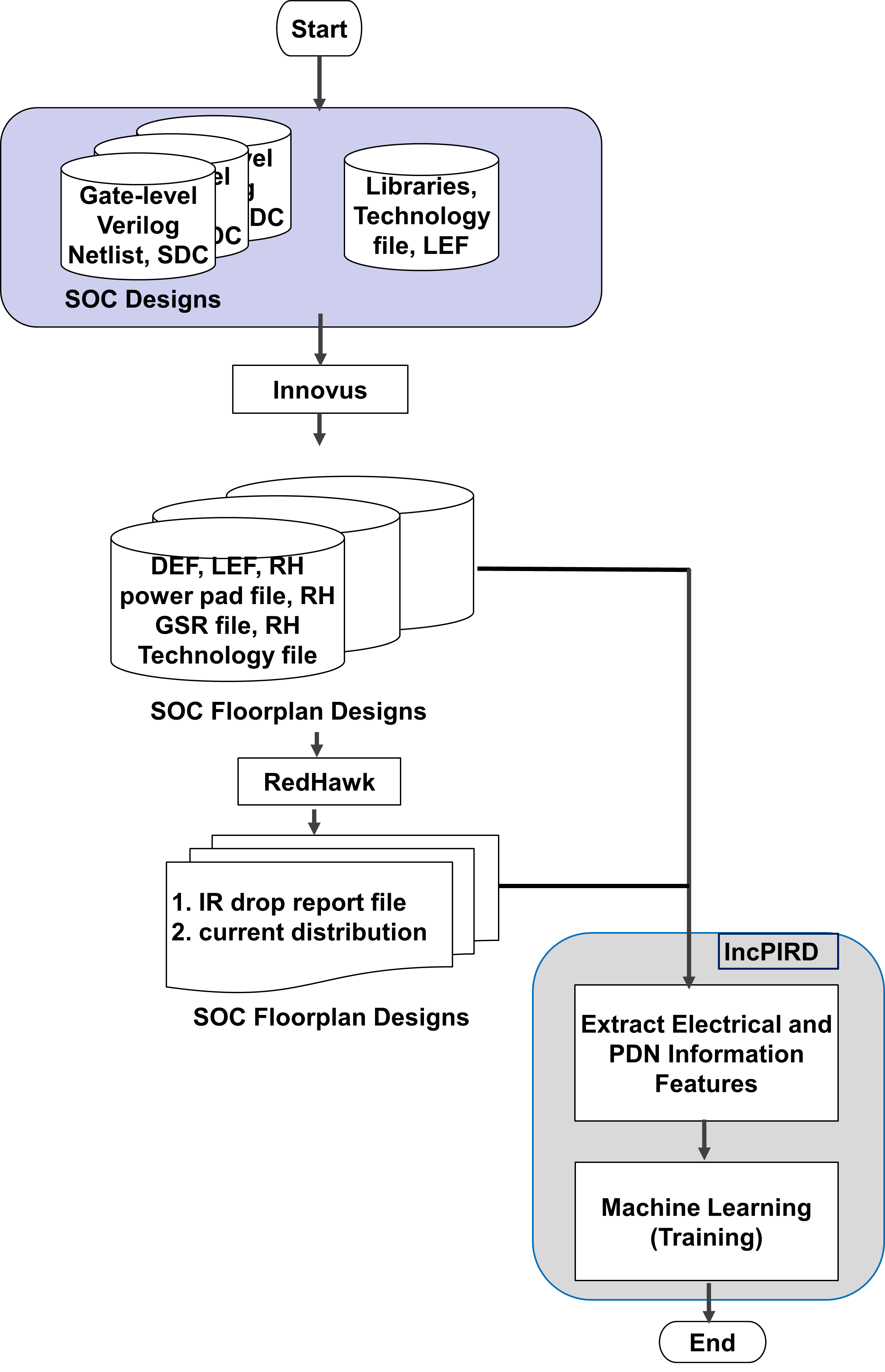 Input: LEF, DEF, current distribution, RH technology ﬁle, RH IR drop ﬁle, and RH power pad ﬁle

Output: A learning-based model to predict static IR drop. (gray box)

Objective: Minimize Mean Absolute Error (MAE)
[Speaker Notes: Here is our IncPIRD training flow.

Given LEF, DEF, current distribution, and ANSYS RedHawk technology file, IR drop file, and power pad file of floorplan:

We extract input features and train our model with Mean Absolute Error objective function as shown in the gray box.]
IncPIRD Prediction Flow
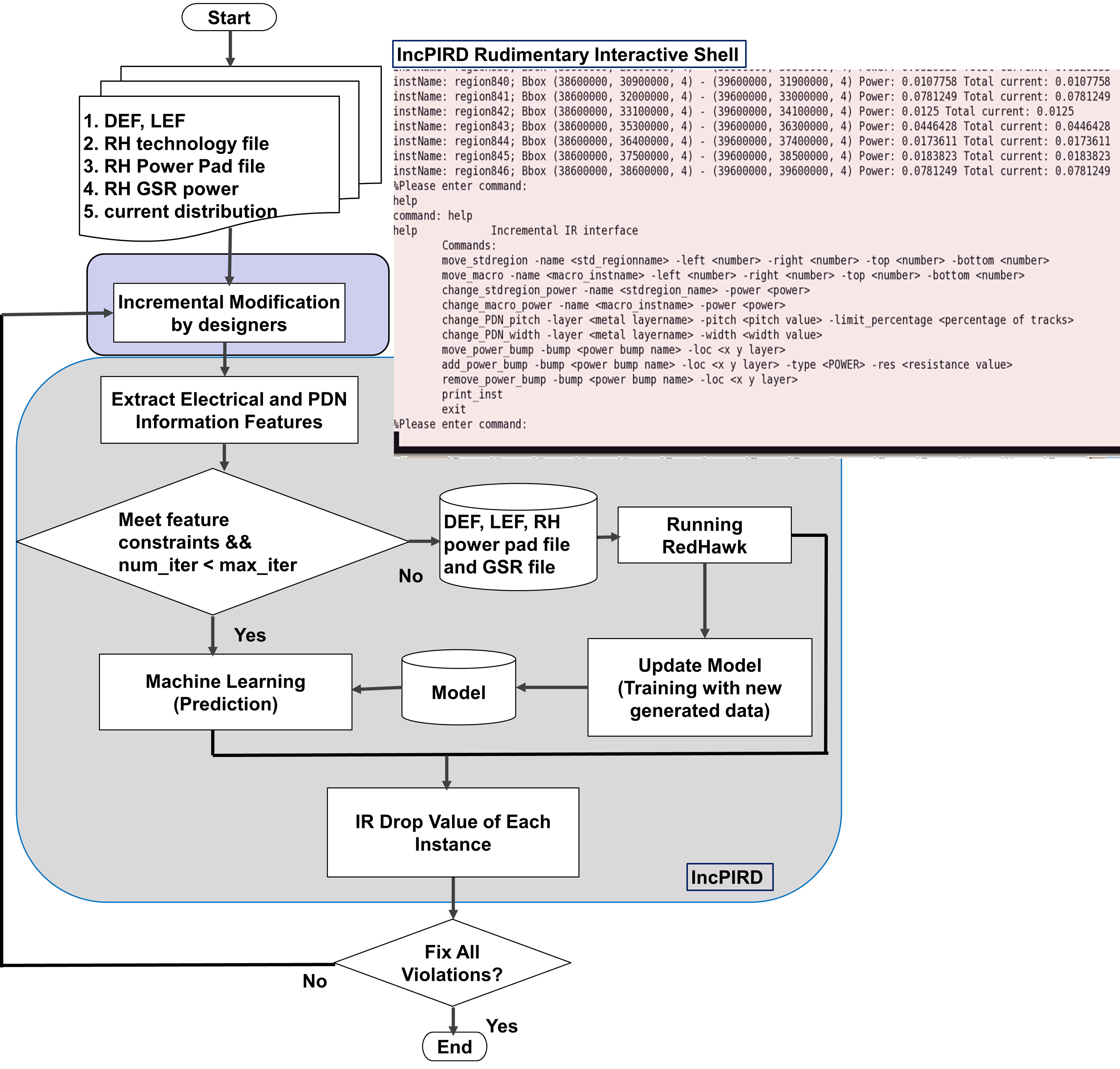 [Speaker Notes: Here is our IncPIRD Prediction flow.

Firstly, the input files are as same as in the training flow. 

IncPIRD predicts the IR drop of each power node that has tap current source attached, after incremental modification of the PDN have been made by designers.

Our model update conditions are related to symbolic IR drop and Effective resistance which will be introduced in detail when I describe our robustness experiment. 

If the new electrical features do not satisfy the model update conditions, IncPIRD will update the model automatically.

As shown in the BIG LOOP, the iteration between IncPIRD incremental IR prediction AND the PDN layout modification ends when there is no IR violations.]
Input Features
Chip/PDN structural features
Electrical features
[Speaker Notes: Now that we have seen the big picture of IncPIRD, I will now introduce the input features.

The first part is Chip/PDN structural features, chip width/length and the pitch of PDN metal layers.

[Click] The second part is Electrical features, Pulldown and Pullup component.]
Electrical Features
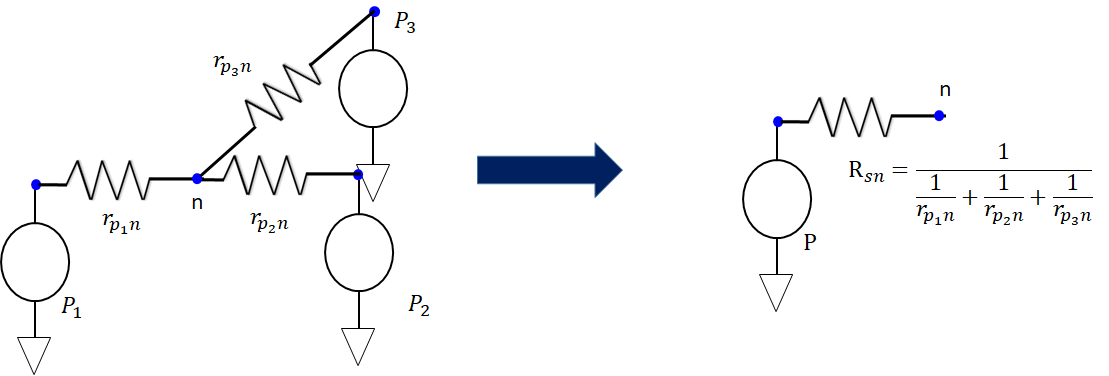 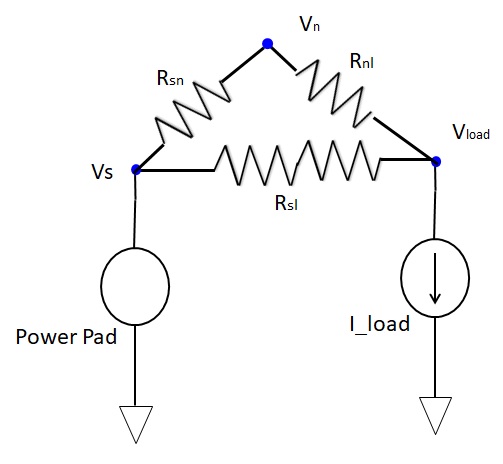 [Speaker Notes: In this slide, we introduce electrical features. 

The first one is Pullup Component. To compute the Pullup Component at node n, we calculate the effective resistance between power pads and node n as shown in the figure. 
In this simple example, the Pullup component of node n is calculated with the minimum-resistance path resistances between power pads and node n. 

[Click] The second one is Pulldown Component, also called symbolic IR drop. To compute the Pulldown Component at node n, we superpose the effective IR drop caused by each current source.

1 min]
Partition-Based Electrical Features Extraction
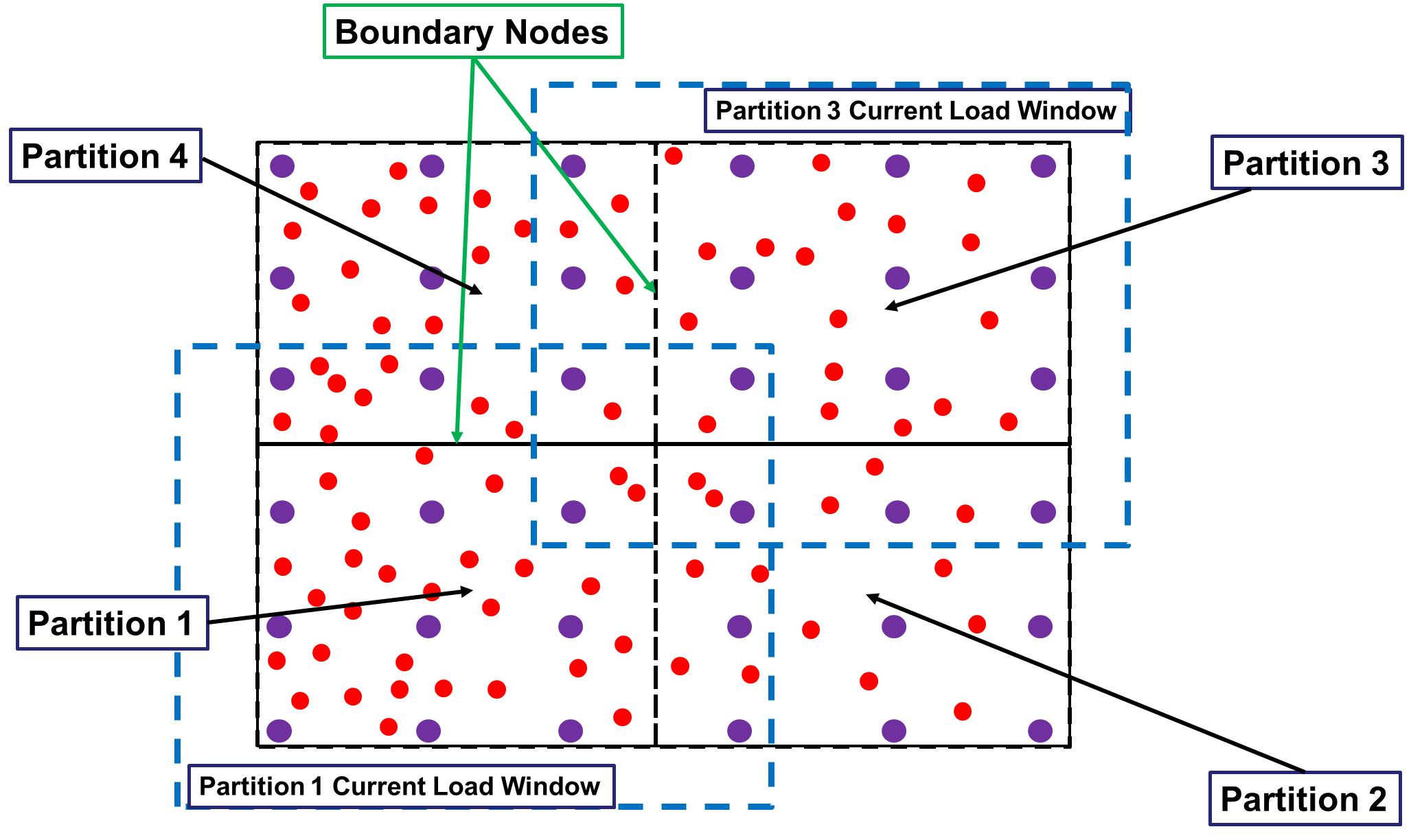 Partition Boundary
Current load window
Power pads
Tap current sources
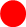 Illustration of partitions in the PDN.
Algorithm
Initialization
Electrical Features Update
Model prediction/update
[Speaker Notes: This is our algorithm. 
[Click] Firstly we partition the PDN and create the database.

[Click] Then, IncPIRD updates the database and extracts the electrical features based on different types of modifications.
Add/Move macro/cell block only needs to update the tap current source location or value.
PDN structure modification needs to update the PDN structure and redistribute the tap current sources to new PDN power nodes.
Power pad modification needs to update the power pad database.

[Click] After electrical feature extraction, IncPIRD will perform IR prediction or model update based on the model update condition.

Then, at an outer loop with the layout engineer, we can continue to make IR fixes in the PDN layout until there are no violations.

1:20]
Electrical Feature Extraction:  Scaling Behavior
[Speaker Notes: Here are some comment about runtime behavior.  Our runtime is separately helped by multithreading.

Using std map implementation, the complexity to find the via points between two metals is Big-O of the maximum number of tracks in a layer, times log of the maximum number of tracks in a layer.

Hence the complexity of finding a minimum-resistance path between two nodes is the number of layers between these two nodes , TIMES  N log N where N is the maximum number of tracks in a layer.

Then, The complexity of Pullup Component calculation is N_tap times N_pad ,  times this complexity of finding a single minimum-resistance path.

[Point] Next, the complexity of  PullDown Component calculation is the number of partitions , TIMES the number of tap current sources in the partition, TIMES the number of tap current sources in its current load window, TIMES the complexity of finding a minimum-resistance path.   

Hence, with fixed partition size, our overall electrical feature extraction scales as shown here, and it depends chiefly on the number of layers and the maximum number of tracks in a layer in the partition.
 

13:40 ~ 14:00]
Outline
Background and Motivation
Related Work
Our Methodology
Experimental Setup and Results
Conclusion
[Speaker Notes: I will now show our experimental results.]
Experimental Setup
150 SOC floorplan designs with different
Power distributions
PDN structures
Power pad pitches
Training data information
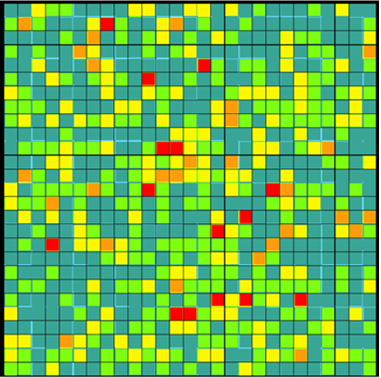 Generated Power distribution figure
Design information
[Speaker Notes: Here is our experimental setup.

We use 28nm foundry technology to generate the test cases. 
[Optional]
The training data information table shows the package, range of chip size, power, intermediate metal layer track usage, supply voltage, power pad pitch, and max number of instances. 

We generate 150 SOC floorplan designs with different 
[Click] Power distributions, PDN structures, and power pad pitches to train our model.

[Click] We use 5 designs for the following experiments. The max number of Nodes is 27 MILLION and the max number of tap
Current sources is around 742 THOUSAND.]
Experiment 1: Model Accuracy
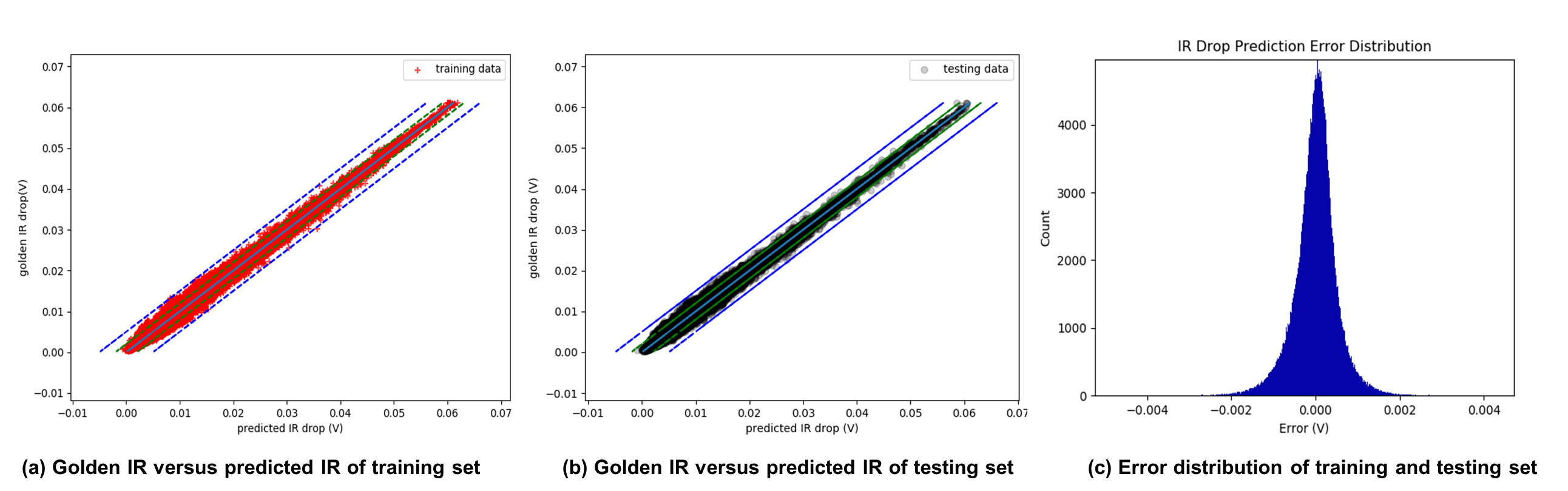 +/- 5mV
+/- 5mV
Experiment 2: Incremental IR Prediction
Incremental modification table
Experiment 2: Incremental IR Prediction
Results from an example chain incremental modification
Experiment 3: Robustness Experiment
Experiment 3: Robustness Experiment
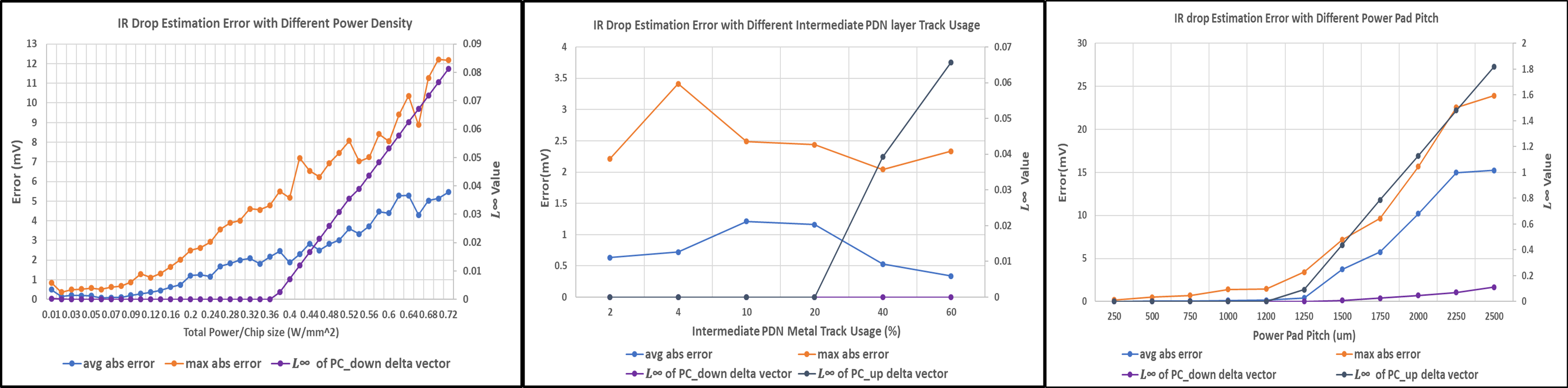 Experiment 4: Model Accuracy on Different Designs
Ability to predict incremental IR drop in new designs without retraining
Design setup
30 non-uniform power distribution
30 uniform power distribution
Model is quite robust as long as the new extracted features satisfy the model update condition
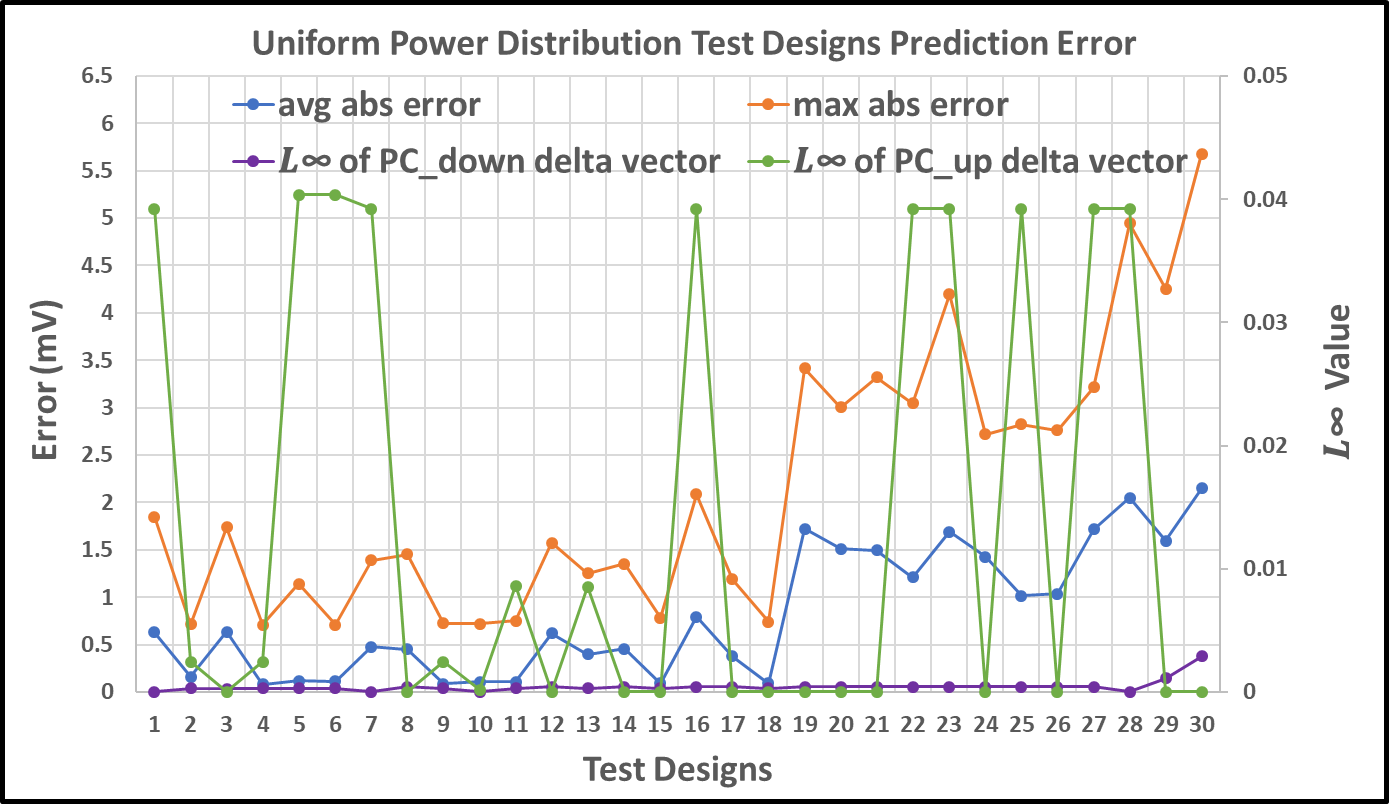 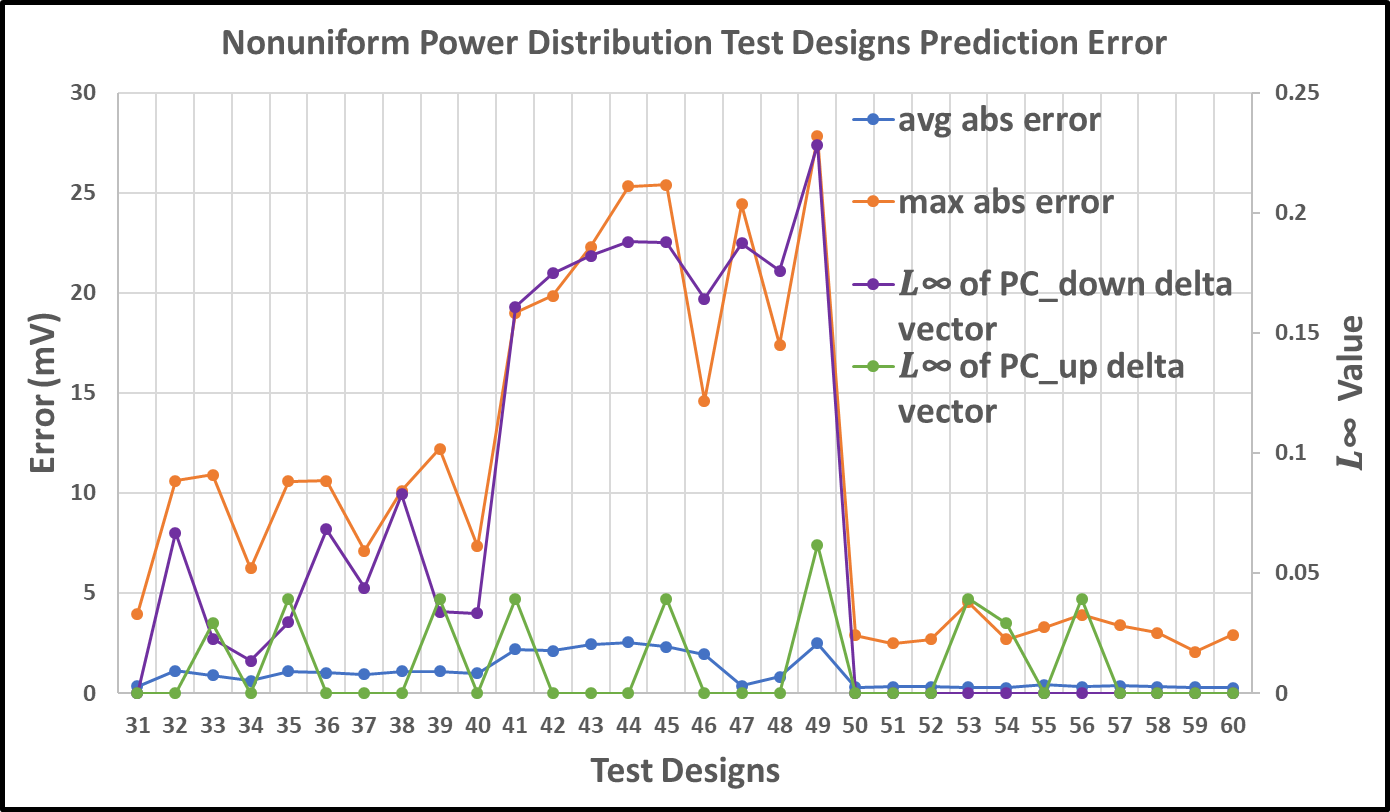 Nonuniform power distribution test designs prediction error
Uniform power distribution test designs prediction error
[Speaker Notes: In our last experiment, which is Experiment 4, we try to confirm the ability to predict incremental IR drop in new designs without retraining our model.

We generate 30 different non-uniform power distribution and 30 uniform power distribution test designs to test our model.

[Point] From the figures, when the maximum absolute error exceeds 5mV, the delta Pullup and Pulldown components also exceed the model update condition.

Our model is quite robust as long as the new extracted features satisfy the model update condition

20:32]
Outline
Background and Motivation
Related Work
Our Methodology
Experimental Setup and Results
Conclusion
[Speaker Notes: I will now conclude my talk.]
Conclusion
Propose a learning-based incremental IR drop prediction method based on electrical and structural features
Compared to commercial golden IR analysis tool
22-1000X speedup
average error < 1mV
max error ~ 5mV
Propose model update condition to improve the robustness

Ongoing / Future works
Improvement of accuracy and speed (with better machine learning techniques)
Extension of this work to dynamic voltage drop prediction
[Speaker Notes: We propose a learning-based incremental IR drop prediction method based on electrical and structural features

Compared to a golden commercial IR analysis tool, IncPIRD achieves 22-1000X speedup with average error less than 1mV and maximum error around 5mV in our studies.

We propose a model update condition to improve the robustness of our model.

There are two main directions for future works. 

The first one is Improvement of accuracy and speed.  This can certainly include more research on machine learning techniques, and industry platforms such as ANSYS’s SeaScape big data framework look really interesting to us for this.

The second one is extension of this work to dynamic voltage drop prediction, which we know is a much harder prediction problem.]
Thank you!
UCSD ABKGroup is grateful to Qualcomm, Samsung, NXP, the IMPACT+/C-DEN centers, Mentor Graphics and the NSF for research support. We thank IMEC and Cadence for additional research enablements and collaborations.
[Speaker Notes: Thank you for your attention!


22:00]